Riktiga handbollsspelare
Kul tillsammans
BOLLKONTROLLSBINGO
Utför det som står i en ruta så får du kryssa den. 
När du kryssat en hel rad får du bingo = 5 poäng. 
Man kan få ”dubbelbingo” genom att göra allt på en rad två gånger 
(använd  en annan färg när du kryssar andra gången)
100 pass med nån annnan
20 skott i vägg så hårt man kan
Boll -vägg hö.hand 100
2 bollar jonglera
5 min
Studsa 100 gånger
Kasta upp klappa bakom rygg 30 st
”Pingis” 100 per hand
2 bollar kasta upp-korsa händer
Jonglera 3 bollar 10 min
Kasta mot vägg klappa bak 30 st
Boll i vägg vä-hö
100
2 bollar studsa ihop-fånga 30
Titta på Champions League
Släpp och fånga en hand 30 st
Mellan ben i vägg 50 per hand
2 bollar passa m någon 100
Kast över huvud-fånga bak rygg 100
Släpp-fånga diagonalt mellan ben 30
Kasta upp sätt dig – fånga 30
Pass bak rygg med ngn hö/vä 50
Boll –vägg vä.hand 100
Studsa 100 varannan hand
Bakom rygg-> hand 100/hand
Sitt-kasta upp-res dig fånga 30
2 bollar kasta upp en-passa-fånga 30
Här hittar du Champions League matcher:
ehftv.com
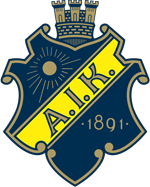 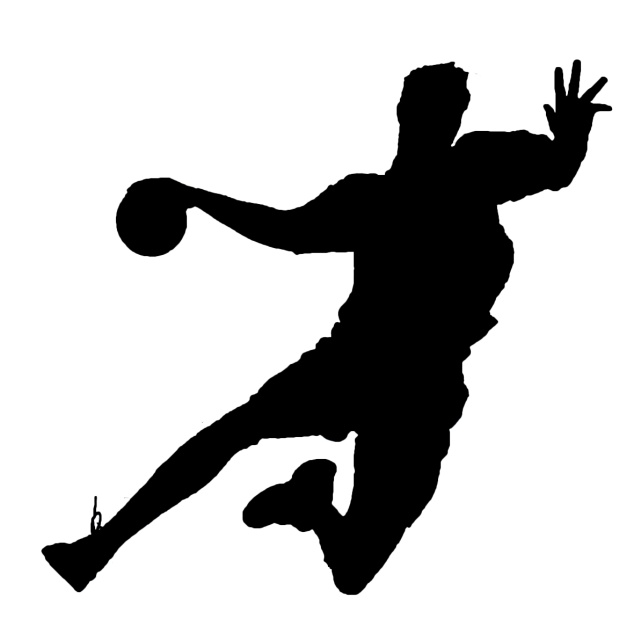 Mina poäng____________
AIK HANDBOLL
F08